Welcome to
New to the
Early Years Foundation Stage (EYFS) for Reception
Cath Davenport
EYFS Quality & Improvement Adviser
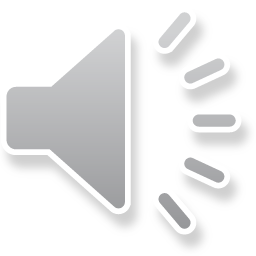 Develop awareness of, and confidence in,  understanding and implementing the 
Early Years Foundation Stage (EYFS)
Introduce practitioners to the Early Years Foundation Stage documents
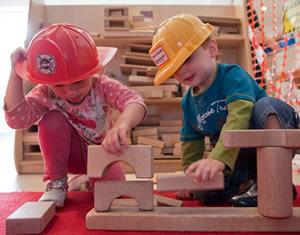 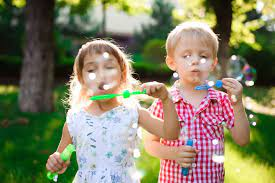 Aims and Objectives
To look at the practitioner role and the benefits of working with parents and carers
Introduce the EYFS Profile and GLD (Good Level of Development)
Quality and consistency in all Early Years settings, so that every child makes good progress and no child gets left behind
Equality of opportunity and anti-discriminatory practice, ensuring that every child is included and supported
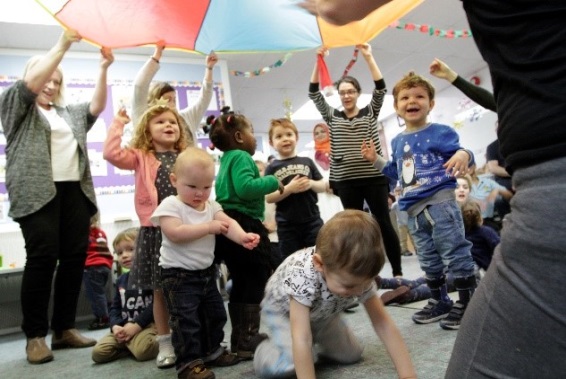 What does the EYFS seek to provide?
A secure foundation through planning for the learning and development of each individual child, and assessing and reviewing what they have learned regularly
Partnership working between practitioners and with parents and carers
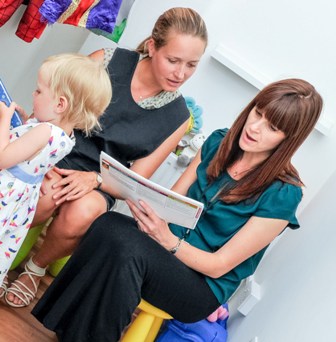 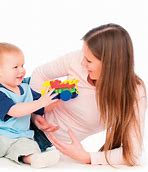 Every child is a unique child, who is constantly learning and can be resilient, capable, confident and self assured.
Children learn to be strong and independent through positive relationships
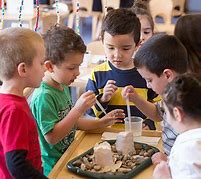 Overarching Principles
Four guiding principles should shape practice in Early Years Settings.
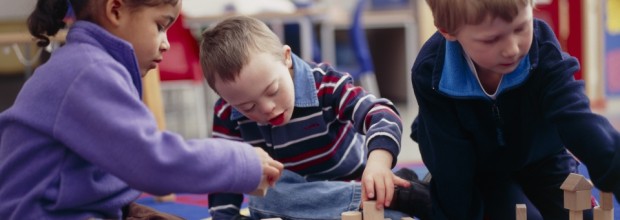 Children learn and develop well in enabling environments with teaching and support from adults, who respond to their individual interests and needs and help them to build their learning over time.
Children benefit from a strong partnership between practitioners and parents/carers.
Importance of learning and development. Children develop and learn at different rates. The framework covers the education and care of all children in early years provision, including children with special educational needs and disabilities.
Early Years Foundation Stage Documents
Statutory Framework for the EYFS 2021
EYFS Profile Handbook
Ofsted Inspection handbook 2021
Development Matters in the EYFS
Statutory framework for the Early Years 
Foundation Stage
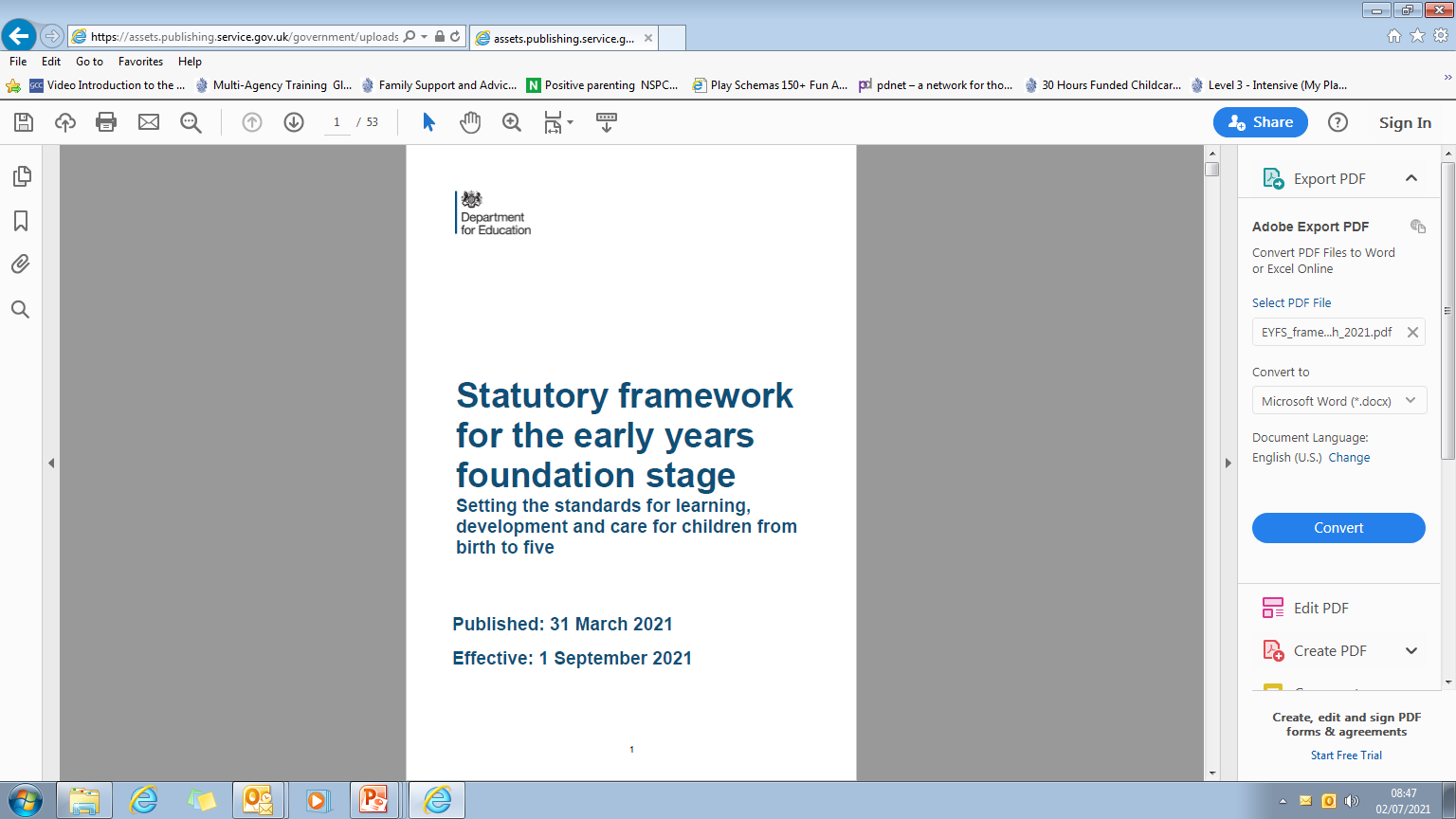 Section One

Learning and development requirements

Section Two

Assessment

Section Three

Safeguarding and Welfare requirements
Section 1 - Learning and Development
3 Prime Areas

Personal, Social & Emotional Development
Communication & Language  Development
Physical Development


4 Specific Areas

Literacy
Mathematics
Understanding the World
Expressive Art & Design
Prime:
Time sensitive
Universal
Not dependent on the specific areas
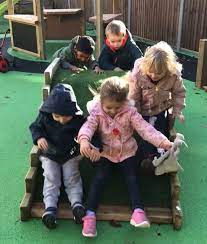 Specific:
Less time sensitive
Culturally specific
Dependent on the prime areas
Section 2 - Assessment
Assessment plays an important part in helping parents, carers and practitioners to recognise children’s progress, understand their needs, and to plan activities and support.
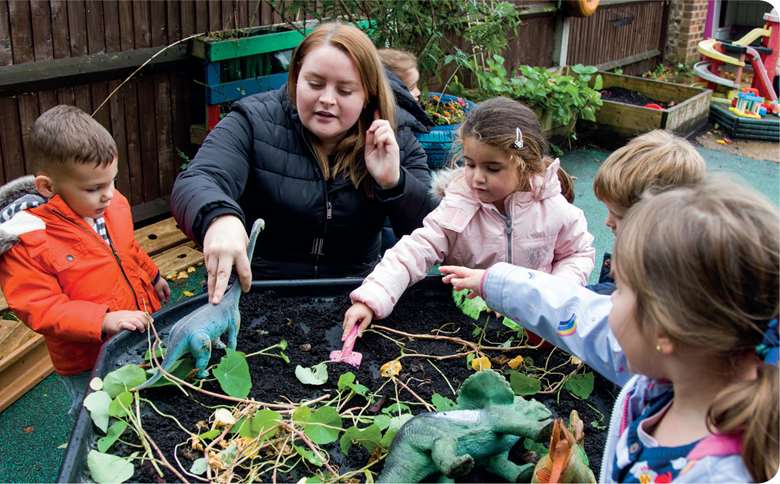 IMPORTANT REMINDER: 
Assessment should not entail prolonged breaks from 
interaction with children, nor require excessive paperwork
Formative
Summative
Formative, or ongoing, assessment is  integral to the learning and development process.
Summative Assessments to be  completed by practitioners at  relevant times:
(Section 2) Ongoing Formative Assessment
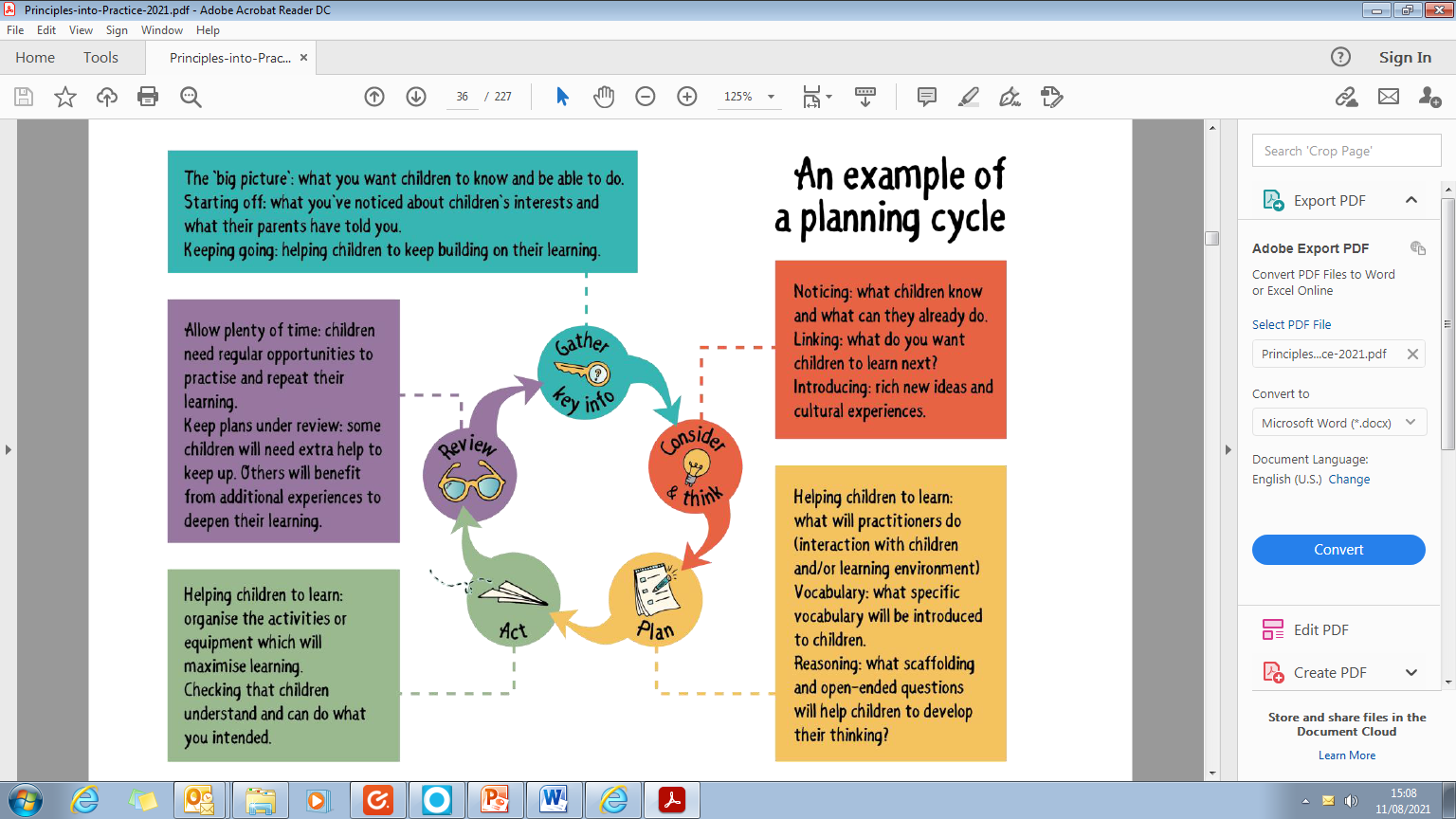 Credit: Julian Grenier 
“Working with the revised EYFS: Principles into Practice
(Section 2) Summative assessments
Progress check at age twoReception Baseline AssessmentEYFS Profile
(Section 2)  Summative Assessments
Early Years Foundation Stage Profile
In the final term of the year in which the child reaches age five the EYFS Profile must be completed for each child.
The Profile provides parents and carers, practitioners and teachers with a well-rounded picture of a child’s knowledge, understanding and abilities, their attainment against expected levels, and their readiness for year 1.
Each child’s level of development must be assessed against the early learning goals.

 Practitioners must indicate whether children are meeting expected levels of development, or if they are not yet reaching expected levels (‘emerging’). This is the EYFS Profile.
Early Learning Goals
Within each of the 7 areas of learning are the ‘Early Learning Goals’.
These summarise the knowledge, skills and understanding that all young children should have gained by the end of the reception year.
Section 3 - Safeguarding and Welfare requirements
Safeguarding is the action that is taken to promote the welfare of children and protect them from harm.

Children learn best when they are healthy, safe and secure, when their individual needs are met, and when they have positive relationships with the adults caring for them.
EYFSP Handbook
Published annually in the Autumn term

Contains the Early Learning Goals

As well as advice and guidance on making assessments and completing the Early Years Foundation Stage profile, the handbook includes useful information supporting successful pedagogy
Good Level of Development (GLD)
Each of the 7 Areas of Learning has 2 or 3 Early Learning Goals (ELGs) that summarise the knowledge, skills and understanding  all young children should  gain by the end of YR

There are 17 ELGs in total
Good Level of Development (GLD)
Good Level of Development (GLD) comprises the first 12 ELGs (all C&L;  all PSED; all PD; Lit & Math)

Children need the Expected level in all 12 ELGs to attain GLD.

% of YR children attaining GLD, nationally in 2019, was 71.8%
Ofsted Education Inspection Framework Evaluating the quality of EY education in schools
Updated June 2021
Effective September 2021

School governor-led settings: short section on 2&3 Yr. Olds (326) 

Characteristics of Effective T&L (325) 

Teaching definition (325) 

‘Developing vocabulary’ (327) 

‘EYFS Good’ section ‘Impact’ : By the end of YR, children have the personal, physical & social skills to succeed…..most children achieve Maths & Literacy ELGs (327)
Development Matters
This is a non-statutory guidance to support Practitioners in implementing the statutory requirements of the EYFS.
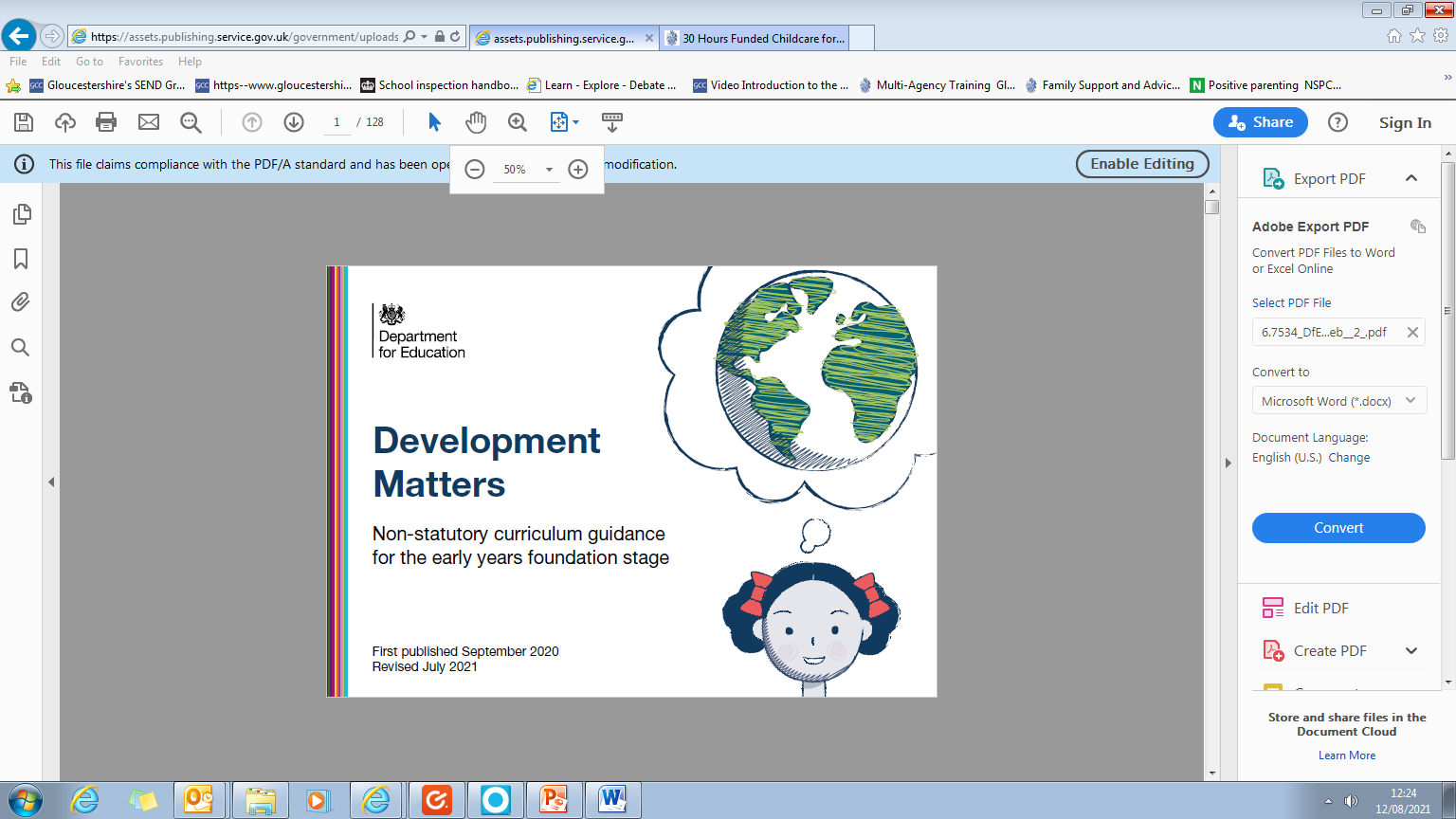 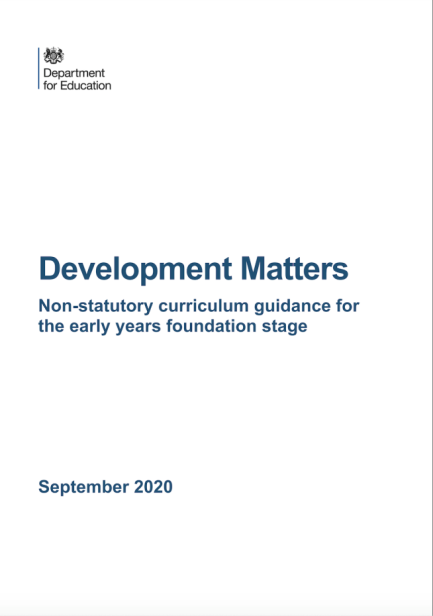 Development Matters
Seven Features of Effective Practice
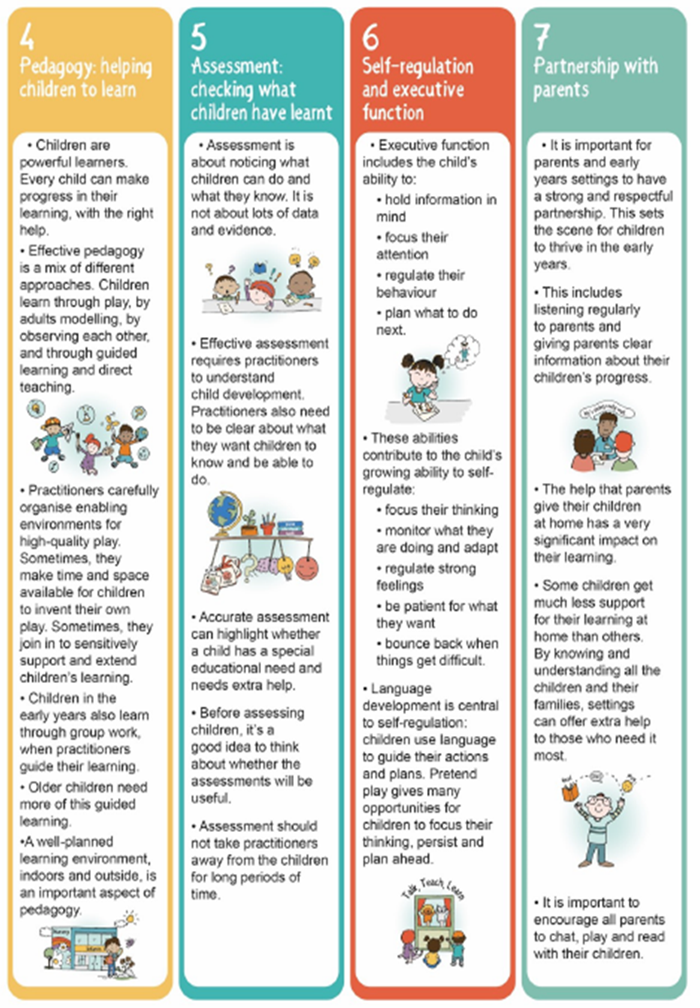 Credit: Julian Grenier 
“Working with the revised EYFS: Principles into Practice
Development matters
Development Matters
Characteristics of Effective Teaching and Learning
“In planning and guiding what children learn, practitioners must reflect on the different rates at which children are developing and adjust their practice appropriately”
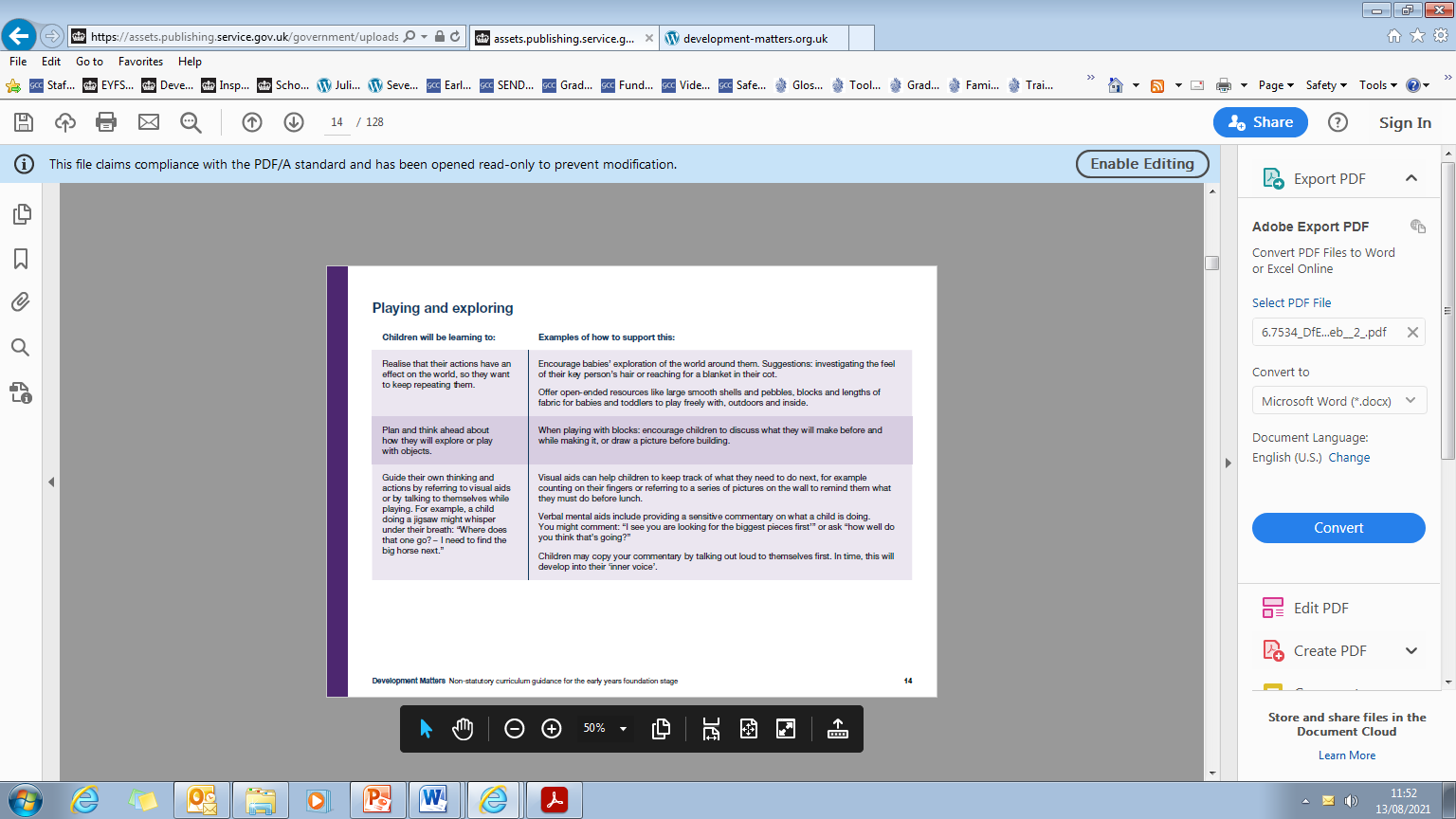 Three characteristics of effective teaching and learning are:

Playing and exploring
Active learning
Creating and thinking critically
Development Matters
Three Age Bands for Assessment
Birth to Three:  Babies, toddlers & young children
Three & Four Year Olds
Children in Reception
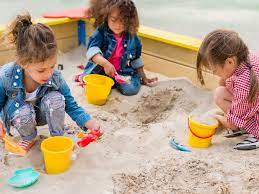 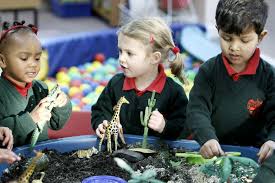 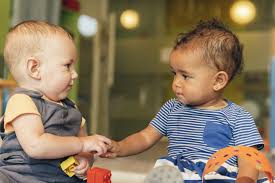 Development Matters
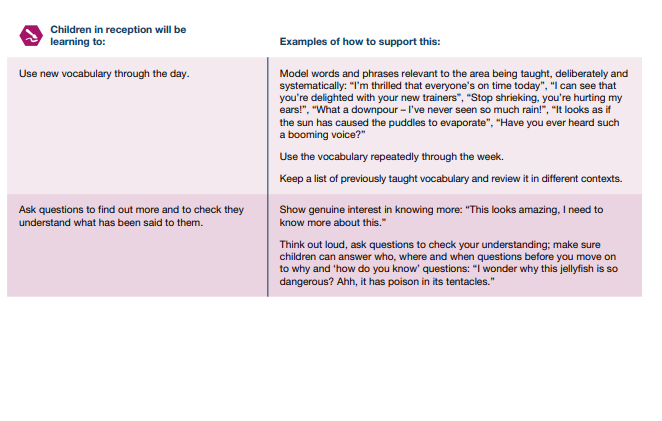 Reception example 
- Communication and Language
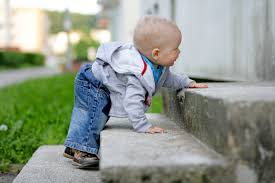 A Reception Year
Autumn term
Home visits
Reception Baseline Assessment (RBA)
‘Starting-points assessment ,’to include Prime Areas
Start phonics promptly  and equitably– especially if you have a staggered start

Model routines and behaviour, model play and  how to use equipment & resources etc.,
Consider how experiences such as whole school assembly and whole school playtime might be introduced over the next few months

Spring Term
Look at ELGs &  become familiar with them
Look out for LA workshops offering training and advice in assessment and completing the Profile

Summer Term
Look out for LA  offer of non-statutory ‘Quality Assurance’ of Profile judgements , by request
EYFS Profile judgements submitted to LA (end June)
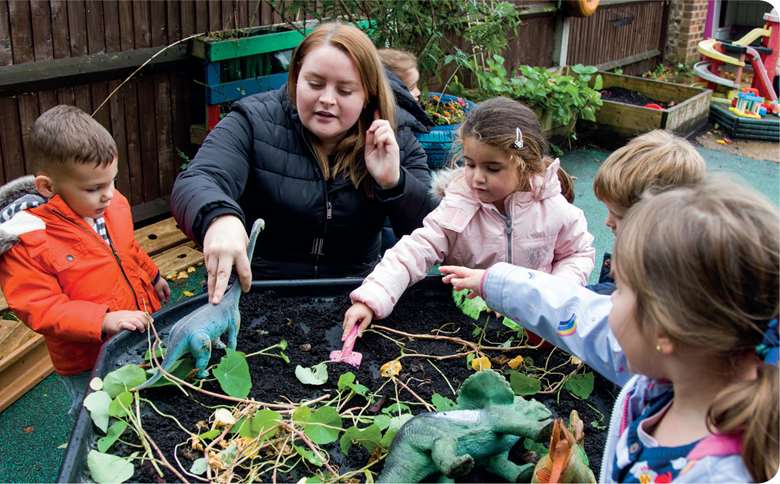 .
Remember to consider arranging transition opportunities throughout the year – not just in the summer
.
Working with Parents and Carers
Working in partnership with parents and/or carers is a key feature of the Early Years Foundation Stage (EYFS).
Consulting them about children’s early experiences helps practitioners plan for effective learning at the setting, and helps them support parents in continuing their children's learning development at home.

Achieving this takes time, reflective practice, skill and a solid understanding of the barriers that can impede forming effective working relationships with parents
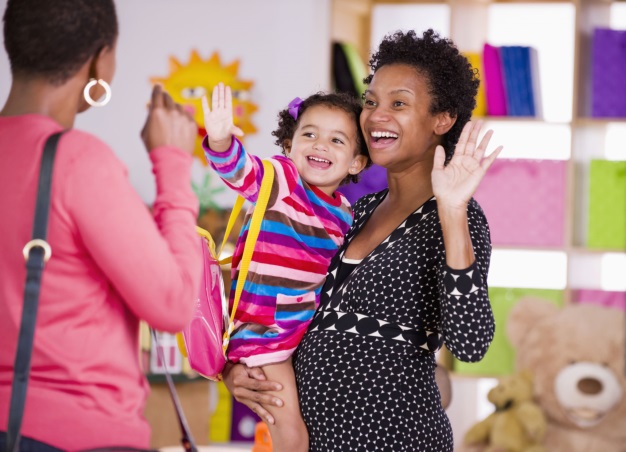 Working parents
Shy/anxious
Potential barriers?
Embarrassed
Younger siblings
Feeling judged
Practitioners misconceptions of Parent’s abilities
Language and communication
What next?CCatCath
Look out for the follow-up session for teachers new to reception, which will be toward the end of the autumn term, available through GCC+

If you would 
like to be part of a New to Reception virtual network , please email me : catherine.davenport@gloucestershire.gov.uk, and copy in: 
denise.webb@gloucestershire.gov.uk
Thank you for listeningCCatCath
New to the
Early Years Foundation Stage
(EYFS)

Cath Davenport catherine.davenport@gloucestershire.gov.uk